Analizando el programa
Escuela Normal de Educación Preescolar del Estado
Estrategias para el desarrollo socioemocional
Docente: Martha Gabriela Ávila Camacho 
Alumna: Fernanda Merary Ruiz Bocanegra N.L#18
Saltillo Coahuila                       09 marzo 2021
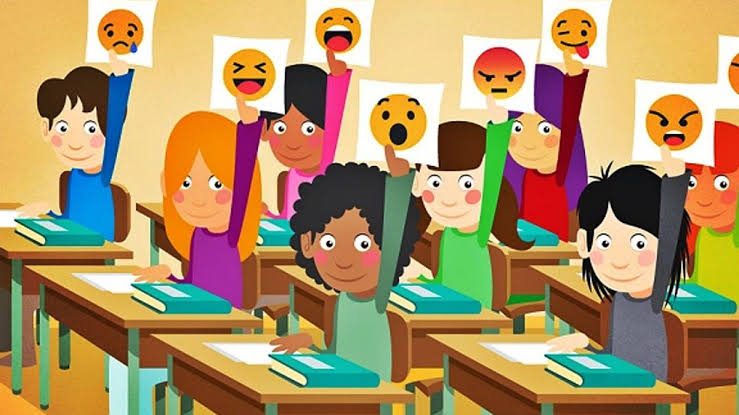 1.      Que competencias movilizaremos
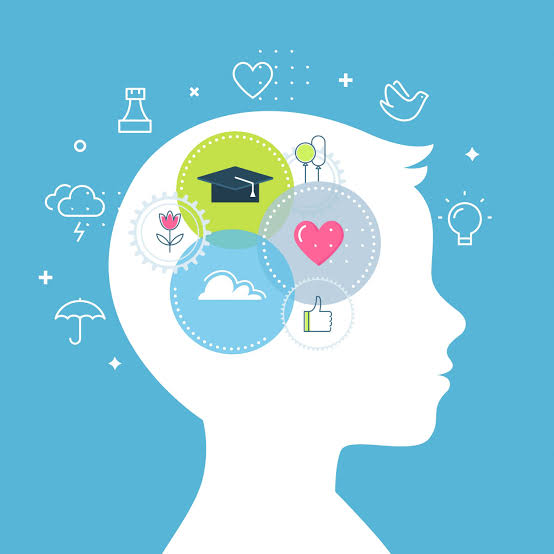 1.UNIDAD DE APRENDIZAJE I. BASES TEÓRICAS DEL DESARROLLO DE LAS HABILIDADES SOCIOEMOCIONALES.

1.1Detecta los procesos de aprendizaje de sus alumnos para favorecer su desarrollo cognitivo y socioemocional.
	
1.2Integra recursos de la investigación educativa para enriquecer su práctica profesional, expresando su interés por el conocimiento, la ciencia y la mejora de la educación.
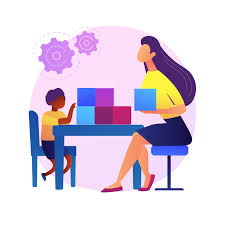 2.UNIDAD DE APRENDIZAJE II. LA EVALUACIÓN DE LAS HABILIDADES SOCIALES Y EMOCIONALES EN EL NIVEL PREESCOLAR.
2.1 Detecta los procesos de aprendizaje de sus alumnos para favorecer su desarrollo cognitivo y socioemocional.
	
2.2 Emplea la evaluación para intervenir en los diferentes ámbitos y momentos de la tarea educativa para mejorar los aprendizajes de sus alumnos.
1.      Que competencias movilizaremos
3. UNIDAD DE APRENDIZAJE III. ESTRATEGIAS PARA EL DESARROLLO SOCIOEMOCIONAL EN PREESCOLAR.
3.1 Detecta los procesos de aprendizaje de sus alumnos para favorecer su desarrollo cognitivo y socioemocional.
	
3.2 Aplica el plan y programas de estudio para alcanzar los propósitos educativos y contribuir al pleno desenvolvimiento de las capacidades de sus alumnos.
	
3.3 Emplea la evaluación para intervenir en los diferentes ámbitos y momentos de la tarea educativa para mejorar los aprendizajes de sus alumnos.
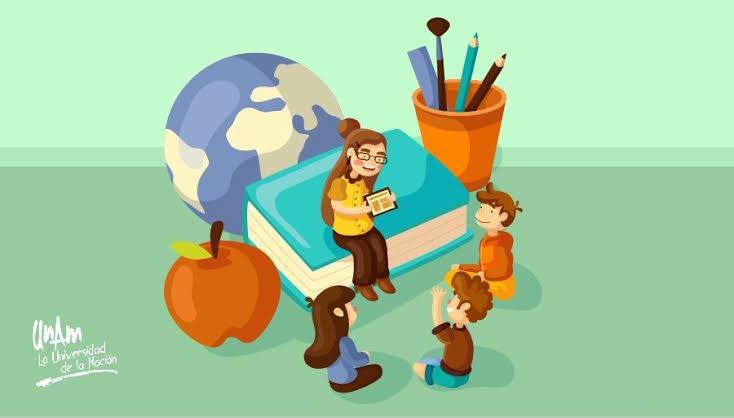 2.	 A través de que las movilizaremo
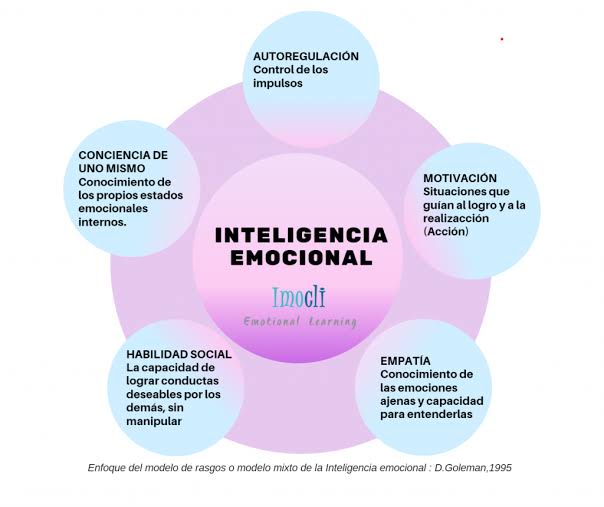 Conociendo y aplicando lo del libro de aprendizajes clave.
Viviendo nuevas experiencias, que me den insumos para la práctica y el análisis emocional.
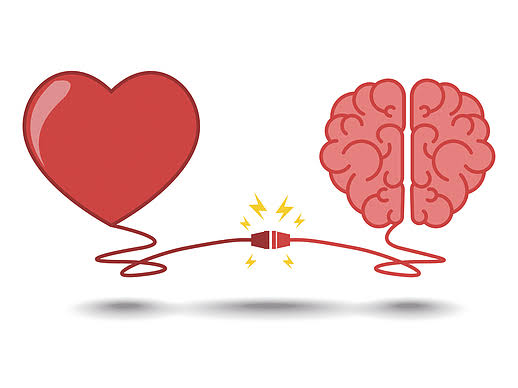 3.	 Elabora una gráfica de barras donde dónde señale su nivel de competencia
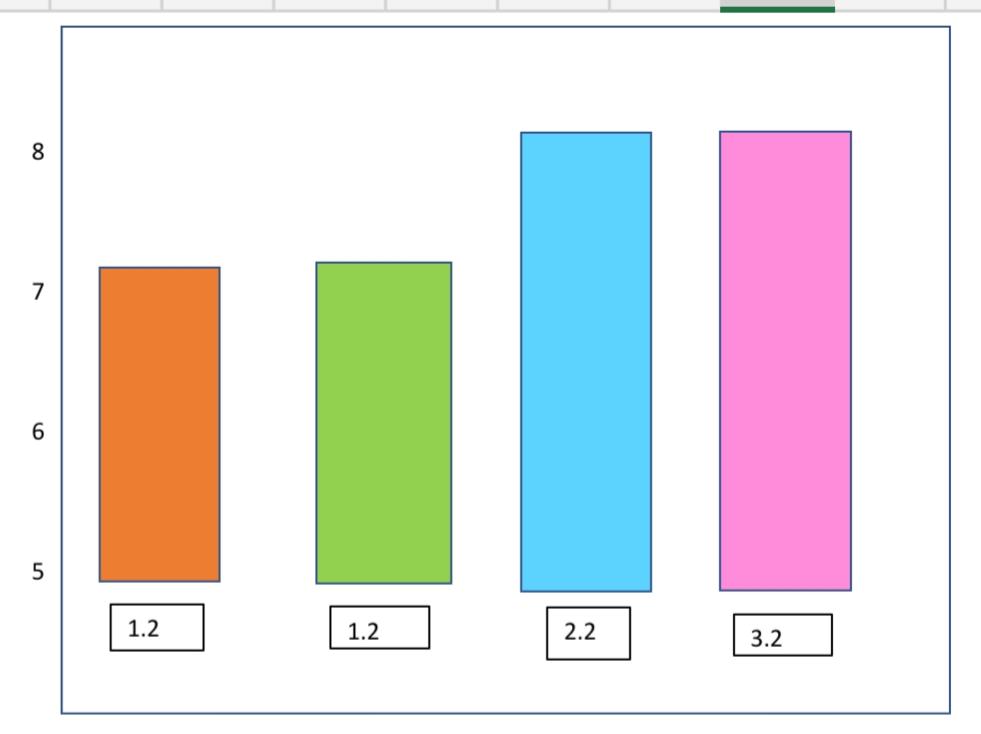 8 suficiente
7 regular